Инструменты поддержки малого и среднего предпринимательства
АИС НГС.
Взаимодействие,
Основные ошибки
О Банке
Осуществляет прямое кредитование МСП
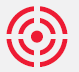 с 2017 года
Участник национальной
гарантийной системы
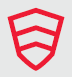 с 2016 года
Реализует гарантийную
поддержку МСП
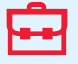 с 2013 года
Реализует государственную
программу финансовой 
поддержки МСП
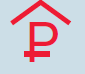 с 2004 года
АО «МСП Банк» 
учреждено
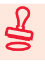 1999 год
2
Портал АИС НГС – smbfin.ru
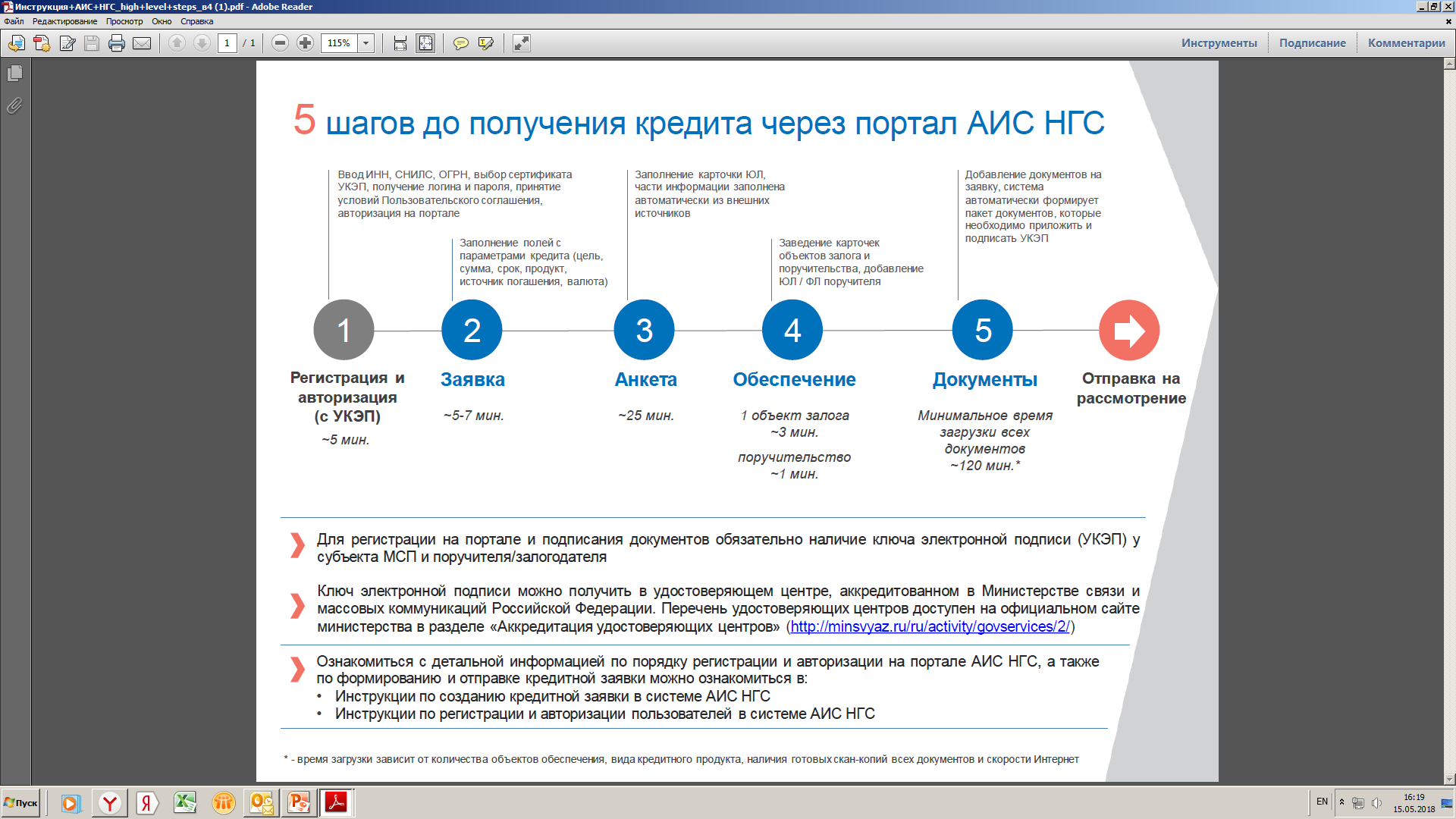 Консультации и техническая поддержка:  
тел. 8 800 30 20 100, 
электронный адрес: msbsupport@mspbank.ru
3
Начало работы по заявке и в АИС НГС
Начало работы по заявке и в АИС НГС
Средство ускорения работы в АИС НГС
Средство ускорения работы в АИС НГС